Foto „Worte gegen Panzer“https://www.aref.de/kalenderblatt/mehr/cssr_21-08-1968_ladislav-bielik_foto_von_emil-gallo.htm
[Speaker Notes: Das Foto ist vermutlich die Ikone des Prager Frühlings. Ein Mann steht mit entblöster Brust vor einem Panzer, der seine Kanone auf ihn gerichtet hat. Dieses Bild galt lange Zeit als das Bild eines Namenlosen. Erst viele Jahre später wurde der Name des Freiheitskämpfers bekannt. Niemand musste ihn jedoch kennen, um das Foto zu verstehen. Auch über die Umstände, die zu dem festgehaltenen Moment führten, muss man nicht informiert sein: Die Aussage dieses Bildes wiederholt sich mit jeder neuen staatlichen Unterdrückung, mit jeder neuen Verletzung des fundamentalsten Menschenrechts, der Freiheit. Es zeigt die Kälte der Unterdrückung und die Verzweiflung eines Unterdrückten. Dennoch macht es nicht mutlos, denn trotz der offensichtlichen Chancenlosigkeit des Freiheitskämpfers gehen von diesem Bild Hoffnung und Kraft aus.
Das Foto vermittelt, dass keine Waffen der Welt den Freiheitsdrang des Menschen brechen kann. Missbrauch staatlicher Gewalt muss scheitern, da sie eine innere Akzeptanz in der Mehrheit der Bevölkerung nicht erreichen kann. Ein System, das nicht frei gewählt ist, wird an genau dieser Unfreiheit seiner Bürger zugrunde gehen. Nicht also der waffenlose Freiheitskampfer ist chancenlos, sondern langfristig das unterdrückende Regime. Noch mehr als die politische Aussage des Bildes beeindruckt jedoch die mutige Entschlossenheit dieses Mannes.
Es muss immer Menschen geben, die als erste den Mut finden, aufzustehen und sich zu wehren. Menschen, die bereit sind, für ein Ideal ihr Leben zu riskieren. Solche, deren höchste Autorität keine staatliche Ordnung, sondern das Gewissen ist. 
Ich habe das Privileg genossen, vor so eine Gewissensfrage nie gestellt worden zu sein. Im Gegenteil. In unserem Alltag ist es leicht, aus den Augen zu verlieren, dass es Werte gibt, für die es sich nicht nur zu kämpfen lohnt, sondern für die einem Menschen das Äußerste abverlangt werden kann. 
Solchen Menschen wie diesen will der Kursstufenunterricht der 12. Klasse einen Platz geben, auch im Sinne einer Demokratierziehung, sich nicht mit den vielen kleinen Ungerechtigkeiten in unserer Gesellschaft abzufinden, obwohl wir alle die Freiheit besitzen, uns gegen sie zu wehren, mit dem Aufruf zur Zivilcourage.
Auch der Fotograf des Bildes galt lange Zeit als unbekannt und wurde nicht berühmt. Das Foto ging unter falschem Namen und Copyright um die Welt und gewann eine Reihe von internationalen Fotopreisen. Erst später wurde durch den Sohn des Fotografen der Name bekannt. Es stammt von Ladislav Bielik.
Das Foto entstand auch nicht in Prag, sondern in Bratislava. Und der Mann, der sich so couragiert dem sowjetischen Panzer in den Weg stellt, ist der Slowake Emil Gallo. "Der Tag begann für uns eigentlich ganz normal," erinnert sich seine Tochter Emilia Gogova. "Vater ist morgens früh aufgestanden und zur Arbeit gegangen bei en Stadtwerken. Er war eigentlich völlig unpolitisch." Gallo hat der Familie nie ein Wort über diesen Tag erzählt. Erst nach seinem Tod (1972) stieß sie auf einen Zeitungsausschnitt mit dem Foto ihres Vaters, wie der Historiker Guido Knopp für sein Buch "100 Jahre - Die Bilder des Jahrhunderts" recherchiert hat.]
Wege in die postindustrielle Zivilgesellschaft in Osteuropa am Beispiel der Tschechoslowakei
[Speaker Notes: Prager Frühling – Charta 77 – Samtene Revolution 1989]
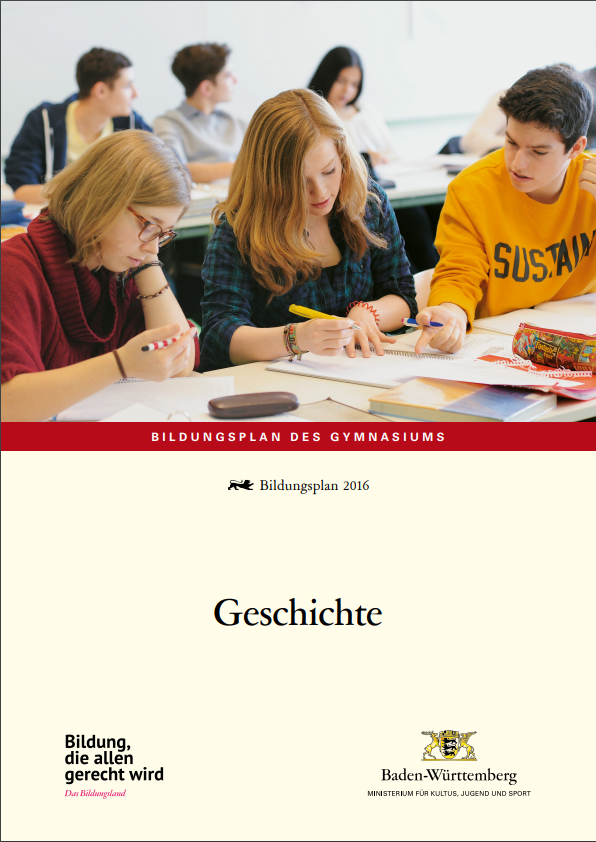 (5) den Umgang mit Protest in West- und Osteuropa vergleichen und bewerten (Aufstand des 17. Juni, Ungarnaufstand, „Republikflucht“, Mauerbau, Wiederbewaffnung, 68er-Bewegung, Prager Frühling, Wertewandel)(8) Aufbruchsversuche in West und Ost zu mehr Bürgerbeteiligung erläutern (Emanzipation: „Mehr Demokratie wagen“, Neue Soziale Bewegungen, Pluralisierung, Charta 77, Dissidentenbewegung)(11) den Zusammenbruch des Ostblocks analysieren (Strukturwandel, Innovationsdefizit, Staatsverschuldung, Rüstungswettlauf, Versorgungskrise, Umweltverschmutzung, Legitimitätskrise, Entspannungspolitik, Perestroika, Glasnost, Sinatra-Doktrin, Solidarnosc, Bürgerbewegung, Ausreisebewegung, „Friedliche Revolution“, „Samtene Revolution“)
Unterrichtsentwurf (2 DS)Aufbruchsversuche im Osten – das Beispiel Tschechoslowakei
(5) den Umgang mit Protest in West- und Osteuropa vergleichen und bewerten (Aufstand des 17. Juni, Ungarnaufstand, „Republikflucht“, Mauerbau, Wiederbewaffnung, 68er-Bewegung, Prager Frühling, Wertewandel)(8) Aufbruchsversuche in West und Ost zu mehr Bürgerbeteiligung erläutern (Emanzipation: „Mehr Demokratie wagen“, Neue Soziale Bewegungen, Pluralisierung, Charta 77, Dissidentenbewegung)(11) den Zusammenbruch des Ostblocks analysieren (Strukturwandel, Innovationsdefizit, Staatsverschuldung, Rüstungswettlauf, Versorgungskrise, Umweltverschmutzung, Legitimitätskrise, Entspannungspolitik, Perestroika, Glasnost, Sinatra-Doktrin, Solidarnosc, Bürgerbewegung, Ausreisebewegung, „Friedliche Revolution“, „Samtene Revolution“)
[Speaker Notes: Reduktion durch Strukturierung und Aufweis der Zusammenhänge]
Lesephase (45‘)
Erscheint die Planung realistisch für eine Doppelstunde? 
Sind die Materialien funktional, motivierend, attraktiv?
Werden die Unterrichtsstunden den Anforderungen des BP gerecht? (Teilstandards, Begriffe…)
Ist die inhaltliche Reduktion ausreichend strukturiert?
Gelingt die didaktische Reduktion?
Sind Problem- und Kompetenzorientierung erkennbar?
Aufbruchsversuche im Osten – das Beispiel TschechoslowakeiUnterrichtsverlauf (2 DS)
1. DS: Aufbruchsversuche in der Tschechoslowakei - von der Entstalinisierung zum Prager Frühling
Einstieg:
Welche Assoziationen verbinden Sie mit dem Bild!
Foto „Worte gegen Panzer“https://www.aref.de/kalenderblatt/mehr/cssr_21-08-1968_ladislav-bielik_foto_von_emil-gallo.htm
[Speaker Notes: Foto bietet sich auch für eine vertiefende Methodenstunde zur Analyse historischer Fotographien hervorragend an.]
Lehrervortrag:Von der Entstalinisierung …Nach Stalins Tod 1953 kam es im Ostblock ausgehend von Nikita Chruschtschows Geheimrede 1956 zur „Entstalinisierung“ und einer Periode des „Tauwetters“
… zum Reformkurs Dubčeks im Frühjahr 1968
Am 5. Januar 1968 kommt Alexander Dubček an die Spitze der Kommunistischen Partei (= KP) der CSSR und leitet im Frühling 1968 einen Reformkurs ein
Erarbeitung 1:Gruppe 1: Ziele des „Aktionsprogamms“ der KP der CSSR vom 5. April 1968Gruppe 2: Forderungen des „Manifest der 2000 Worte“ vom 27. Juni 1968
Bilden Sie Hypothesen, wie sich die Geschichte weiter entwickeln könnte!
Tafelanschrieb: Frühling 1968 - Reformanliegen
„Manifest der 2000“ Worte vom 27. Juni 1968 von Regimekritikern
„Aktionsprogramm“ vom 5. April 1968 der Regierung unter Dubček
massive Kritik an der Politik der kommunistischen Partei (=KP) der CSSR und großer Vertrauensverlust
fehlende Kritikfähigkeit aller Institutionen wird bemängelt
Forderung nach „Vermenschlichung“ und weitergehender Erneuerung der KP
Aufruf zu Vertrauen in staatliche Organe, Forderung nach Zusammenarbeit mit Kommunisten
Sorge vor Eingreifen ausländischer Kräfte
Entwicklung eines pluralistischen und sozialistischen Systems
Vorreiterrolle der KP bei gleichzeitiger Abhängigkeit von der Zustimmung des Volkes
Gewährung von Bürgerrechten (Reise-, Presse- und Meinungsfreiheit)
Gewisse Gewaltenteilung, Stärkung des Parlaments
Wirtschaftsreformen hin zur mehr Selbstständigkeit
Geht das?
 „Sozialismus mit menschlichem Antlitz“
Diskussion/ Hypothesenbildung:Mögliche staatliche Reaktionen?
Am 15. Juli 1968 forderten führende Vertreter der Sowjetunion, Bulgariens, Ungarns, Polens und der DDR in einem gemeinsamen "Warschauer Brief" die tschechoslowakische Führung zu einer Kurskorrektur auf.
https://m.bpb.de/geschichte/zeitgeschichte/prag-1968/274360/ueberblick-karte-der-einmarsch-1968?type=galerie&show=image&i=275403
Einstieg: Gallery walk1. Suchen Sie sich ein Bild aus, das Sie anspricht.2. Analysieren Sie die die Fotografie.Gruppenarbeit:3. Ordnen Sie die 14 Fotografien nach bestimmten Kriterien.4. Diskutieren Sie das Gewaltpotenzial / die Gewaltbereitschaft während des Einmarsches Ende August 1968.5. Formulieren Sie Hypothesen: Was ist zuvor passiert?
Zeitzeugenfotos vom Einmarsch der SU in Prag
https://www.bpb.de/geschichte/zeitgeschichte/prag-1968/274349/zeitzeugenfotos-vom-einmarsch-in-prag-am-21-august-1968
[Speaker Notes: Bilder zeigen die pazifistische Haltung der Bevölkerung, die zunächst versuchte, mit den Soldaten zu diskutieren. Dann wurde beschlossen, sie schlicht zu ignorieren. Dies überraschte die einmarschierten Soldaten - sie trafen nicht die gewalttätigen "Konterrevolutionäre" an, die ihre heimische Propaganda ihnen weisgemacht hatte.]
Tafelanschrieb:In der Nacht zum 21. August 1968 drangen Truppen des Warschauer Paktes in die Tschechoslowakei ein und besetzten zentrale Regierungsgebäude.
Lehrervortrag:Mit Panzern beendete die Sowjetunion den Reformkurs in der Tschechoslowakei. Szene in Prag am 21. August 1968.
Lehrervortrag:In den Folgetagen kam es vielerorts zu gewaltsamen Aktionen aufgebrachte Bürger, die Barrikaden  gegen sowjetische Panzer errichteten.
Tafelanschrieb:Am 12. November 1968 verkündete Leonid Breschnew als Redner auf dem 5. Kongress der polnischen Arbeiterpartei in Warschau im November 1968, dass sich die Sowjetunion generell das Recht vorbehalte, Oppositionsbewegungen in sozialistischen Ländern notfalls mit Gewalt niederzuschlagen(= Breschnew-Doktrin)
Einordnung in Synopse „Aufbruchsversuche in West und Ost“
Puffer/ Diskussion:Ein neuer Hitler? In Prag fotografierte Karikatur des SED-Vorsitzenden Walter Ulbrichts in der DDR, der vehement für den militärischen Einmarsch in die CSSR plädiert hatte. (Fotographie: https://www.jugendopposition.de/node/149885?guid=5057)
2. DS: Ist der Prager Frühling gescheitert? Von der Charta 77 zur „Samtenen Revolution“
Einstieg: Trailer zum Film „Jan Palach“ (2018)https://www.goethe.de/ins/cz/prj/jug/kul/de16665375.htm
Entwicklung des Stundenthemas: Ist der Prager Frühling gescheitert?
[Speaker Notes: Auch wenn der Trailer nur auf Tschechisch ist, verstehen die SuS den Inhalt (https://www.goethe.de/ins/cz/prj/jug/kul/de16665375.htm):]
Lehrervortrag: 

Am 19. Januar 1969 starb der Student Jan Palach, drei Tage nachdem er sich auf dem Prager Wenzelsplatz selbst mit Benzin übergossen und angezündet hatte, um gegen den Einmarsch der Warschauer Pakt-Staaten im August 1968 zu demonstrieren.
An seinem Begräbnis nahmen trotz Überwachung durch die Staatspolizei mehr als 10.000 Menschen teil.
Begräbnis von Jan Palach (Foto: Miroslav Huček)
https://archiv.radio.cz/de/static/november-1989/palach
Lehrervortrag:Zum ersten Jahrestag der Niederschlagung des Prager Frühlings am 20. und 21. August 1969 demonstrierten ca. 150.000 Menschen gegen die Besetzung des Landes und für eine Fortsetzung der Reformbewegung. Die kommunistischen Machthaber gingen  äußerst brutal gegen die Demonstranten vor, um eine erneute Mobilmachung der Sowjetarmee und der damit drohenden Gefahr eines blutigen Massakers zuvor zukommen.
https://deutsch.radio.cz/das-ende-der-letzten-hoffnungen-21-august-1969-8122809#&gid=1&pid=4
[Speaker Notes: 1. Die Phase der Wahrnehmung. Sie wurde am 23. März 1968 in Dresden abgeschlossen und gegenüber den Tschechen und Slowaken mit der Bekanntgabe der politischen Forderungen nach Restauration verbunden. Die folgenden Phasen wurden von der Suche nach einem Weg zur Durchsetzung der Dresdener Forderungen bestimmt.
2. Die Phase des politischen und militärischen Drucks von Ende März bis Ende Juni 1968.
3. Die Phase des Manifests der "2000 Worte", die Breschnew als "Emser Depesche" nutzte, um den Druck auf die Reformer zu erhöhen, von Ende Juni bis Mitte Juli 1968. Die Würfel zum Einmarsch fielen schließlich Mitte Juli in Warschau, als die "Warschauer Fünf" Dubcek ein Ultimatum setzten.
4. Die letzte Phase ab dem 17. Juli, als das Politbüro grundsätzlich über die militärische Aktion und die politische Vorbereitung des bürokratischen Putsches in Prag entschied bis zur militärischen Intervention.]
Textarbeit:
Auszug aus der KSZE-Schlussakte von Helsinki 1975 
(Prinzip VIII)
[Speaker Notes: 1. Die Phase der Wahrnehmung. Sie wurde am 23. März 1968 in Dresden abgeschlossen und gegenüber den Tschechen und Slowaken mit der Bekanntgabe der politischen Forderungen nach Restauration verbunden. Die folgenden Phasen wurden von der Suche nach einem Weg zur Durchsetzung der Dresdener Forderungen bestimmt.
2. Die Phase des politischen und militärischen Drucks von Ende März bis Ende Juni 1968.
3. Die Phase des Manifests der "2000 Worte", die Breschnew als "Emser Depesche" nutzte, um den Druck auf die Reformer zu erhöhen, von Ende Juni bis Mitte Juli 1968. Die Würfel zum Einmarsch fielen schließlich Mitte Juli in Warschau, als die "Warschauer Fünf" Dubcek ein Ultimatum setzten.
4. Die letzte Phase ab dem 17. Juli, als das Politbüro grundsätzlich über die militärische Aktion und die politische Vorbereitung des bürokratischen Putsches in Prag entschied bis zur militärischen Intervention.]
Tafelanschrieb:
Auszug aus der Charta 77
Auszug aus der KSZE-Schlussakte
Verzicht auf die Androhung oder Anwendung von Gewalt
 Unverletzlichkeit der Grenzen
 Achtung der territorialen Integrität aller Teilnehmerstaaten,
 friedlichen Regelung von Streitfällen,
 Nichteinmischung in die inneren Angelegenheiten der anderen Teilnehmerstaaten,
 Achtung der Menschenrechte und Grundfreiheiten,
 Achtung der Gleichberechtigung und Selbstbestimmung der Völker
Lehrervortrag: Am 1. August 1975 verabschieden die USA, Kanada und 33 weitere Staaten aus West- und Osteuropa in der KSZE-Schlussakte von Helsinki die Achtung der Menschenrechte und Grundfreiheiten
Tafelanschrieb:
Auszug aus der KSZE-Schlussakte
Auszug aus der Charta 77
freie informelle und offene Gemeinschaft unterschiedlichsten Menschen, aber keine Organisation
keine Basis für oppositionelle politische Tätigkeit
Einsatz für Respektierung von Bürger- und Menschenrechten gemäß der KSZE-Vereinbarung und den UN-Menschenrechten
Orientierung an Bürgerinitiativen West- und Osteuropas
keine politische oder gesellschaftliche Reformen
konstruktiver Dialog mit der politischen und staatlichen Macht 
auf Verletzung der Menschen- und Bürgerrechte hinweisen
Vermittlung in anfallenden Konfliktsituationen
Verzicht auf die Androhung oder Anwendung von Gewalt
 Unverletzlichkeit der Grenzen
 Achtung der territorialen Integrität aller Teilnehmerstaaten,
 friedlichen Regelung von Streitfällen,
 Nichteinmischung in die inneren Angelegenheiten der anderen Teilnehmerstaaten,
 Achtung der Menschenrechte und Grundfreiheiten,
 Achtung der Gleichberechtigung und Selbstbestimmung der Völker
Lehrervortrag:Im Februar 1976 wurden die Musiker der nach der Niederschlagung des Prager Frühlings gegründeten Band „Plastic People of the Universe“ verhaftet, was nationalen und internationalen Protest hervorrief.
https://www.pinterest.ch/pin/527061962622738603/
[Speaker Notes: 1. Die Phase der Wahrnehmung. Sie wurde am 23. März 1968 in Dresden abgeschlossen und gegenüber den Tschechen und Slowaken mit der Bekanntgabe der politischen Forderungen nach Restauration verbunden. Die folgenden Phasen wurden von der Suche nach einem Weg zur Durchsetzung der Dresdener Forderungen bestimmt.
2. Die Phase des politischen und militärischen Drucks von Ende März bis Ende Juni 1968.
3. Die Phase des Manifests der "2000 Worte", die Breschnew als "Emser Depesche" nutzte, um den Druck auf die Reformer zu erhöhen, von Ende Juni bis Mitte Juli 1968. Die Würfel zum Einmarsch fielen schließlich Mitte Juli in Warschau, als die "Warschauer Fünf" Dubcek ein Ultimatum setzten.
4. Die letzte Phase ab dem 17. Juli, als das Politbüro grundsätzlich über die militärische Aktion und die politische Vorbereitung des bürokratischen Putsches in Prag entschied bis zur militärischen Intervention.]
Lehrervortrag:Am 1. Januar 1977 wurde die Charta 77 veröffentlicht und am 7. Januar 1977 in führenden europäischen Zeitungen wie The Times, Le Monde und der Frankfurter Allgemeinen Zeitung abgedruckt.
https://deutsch.radio.cz/lust-zum-entraetseln-germanist-tvrdik-zur-rezeption-duerrenmatts-der-cssr-8206413#&gid=asset&pid=4
[Speaker Notes: Mit der Veröffentlichung in der Weltpresse hatten die Bürgerrechtler die allgegenwärtige Staatssicherheit blamiert und sich internationale Aufmerksamkeit gesichert. Einer der Sprecher der Bewegung, der Philosoph Jan Patočka, wurde einige Wochen später vom niederländischen Außenminister Max van der Stoel in dessen Prager Hotelzimmer empfangen, wo Patočka die Zielsetzung der Charta erläuterte:
„Wir stehen auf dem Boden der Verfassung dieser Republik und ihrer Gesetze. Uns geht es überhaupt nicht um irgendwelche verfassungsmäßigen Änderungen oder Vorschläge, sondern und nur um den modus procedendi, um die Anwendung der gültigen tschechoslowakischen Gesetze.“

Pavel Kohout, erinnerte 2010 daran:
„Zum ersten Mal seit dem Jahre 1918 waren es Unterschriften von allen Ecken der tschechischen Gesellschaft. Also von allen: von ehemaligen Kommunisten, von Evangelischen, von ehemaligen Trotzkisten, von Katholiken. Also es war alles dabei. Und das war natürlich der große Schrecken des Regimes, dass man also plötzlich alle gegen sich hatte.“]
Diskussion: Wie wird der Staat diesmal reagieren?
Wie „gefährlich“ ist eine zivilgesellschaftliche Gruppe?
„Mit einem konterrevolutionären Manifest bespuckt eine Handvoll Abtrünniger, Antikommunisten und Revisionisten alles, was unserem Volk heilig ist.“Parteiblatt "Rude Pravó"
Diskussion: Wie wird der Staat diesmal reagieren?
Der Mitinitiator der „Charta 77“ und spätere tschechoslowakische Staatspräsident Václav Havel mit seiner Frau Olga und der Journalisten Dana Horakova mit Václav und Olga Havel
https://www.mdr.de/zeitreise/weitere-epochen/zwanzigstes-jahrhundert/charta-siebenundsiebzig-100.html (Bildrechte: Imago )
„Mit einem konterrevolutionären Manifest bespuckt eine Handvoll Abtrünniger, Antikommunisten und Revisionisten alles, was unserem Volk heilig ist.“Parteiblatt "Rude Pravó"
Textarbeit: Die Reaktionen des StaatesDer Philosoph Jan Patočka gehörte mit zu den Unterzeichnern der „Charta 77“ und war einer ihrer Sprecher. Der Historiker Tomáš Hermann berichtet von seinem weiteren Schicksal:(https://deutsch.radio.cz/philosoph-jan-patocka-intellektueller-kopf-und-symbolfigur-der-charta-77-8548680, letzter Zugriff 21.02.2021)
Lehrervortrag:Am 25. März 1988 gehen in Bratislava Tausende für Menschenrechte und Religionsfreiheit auf die Straße („Kerzendemonstration“), die Kundgebung wird gewaltsam von der Polizei niedergeschlagen
https://dissidenten.eu/laender/slowakei/oppositionsgeschichte/5/
Lehrervortrag: Am 21. August 1988 demonstrierten in Prag Tausende gegen die Führung der Tschechoslowakischen Sozialistischen Republik (ČSSR) anlässlich des 20. Jahrestags der Niederschlagung des Prager Frühlings
Lehrervortrag: Am 25. Oktober 1989 erklärte Gorbatschow bei einem Staatsbesuch in Finnland den Verzicht auf den Einsatz von Gewalt gegen Staaten des eigenen Bündnisses.(= „Sinatra-Doktrin“)
Lehrervortrag: Am 27. November 1989 protestierten mit einem landesweiten Generalstreik bis zu 80 Prozent der tschechoslowakischen Bevölkerung gegen die führende Rolle der Kommunistischen Partei
http://www.deutschboehmen.com/berichte/berichte/ich-und-die-samtene-revolution-1989
Lehrervortrag: Am 29. Dezember 1989 wird Václav Havel zum Staatspräsidenten gewählt
Einordnung in Synopse „Aufbruchsversuche in West und Ost“
Textarbeit: 
Der Durchbruch der Zivilgesellschaft?
https://deutsch.radio.cz/die-samtene-revolution-ein-rueckblick-auf-den-november-89-8277886